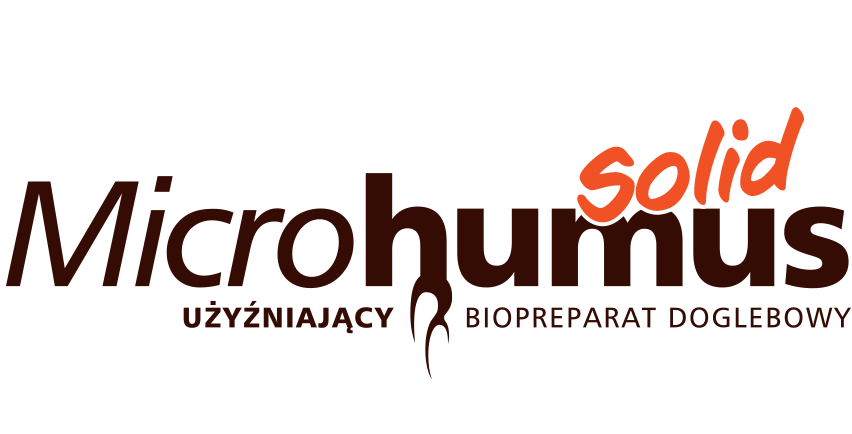 Zastosuj Microhumus Solid do rozkładu resztek pożniwnych.
Microhumus Solid to aktywne mikroorganizmy wyspecjalizowane w mineralizacji organicznych resztek pożniwnych. 

Łatwy w zastosowaniu użyźniacz doglebowy w proszku do rozpuszczenia w wodzie. Zawiera bakterie odporne na niekorzystne warunki atmosferyczne.

Skład: Bakterie saprotroficzne z rodzaju Bacillus spp. w koncentracji 1x109 CFU/g. Bakterie użyte do użyźniacza posiadają status GRAS                                                                         (ang. generally recognized as safe), co oznacza „bezpieczne w stosowaniu”
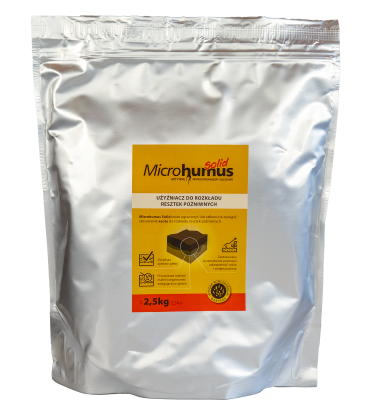 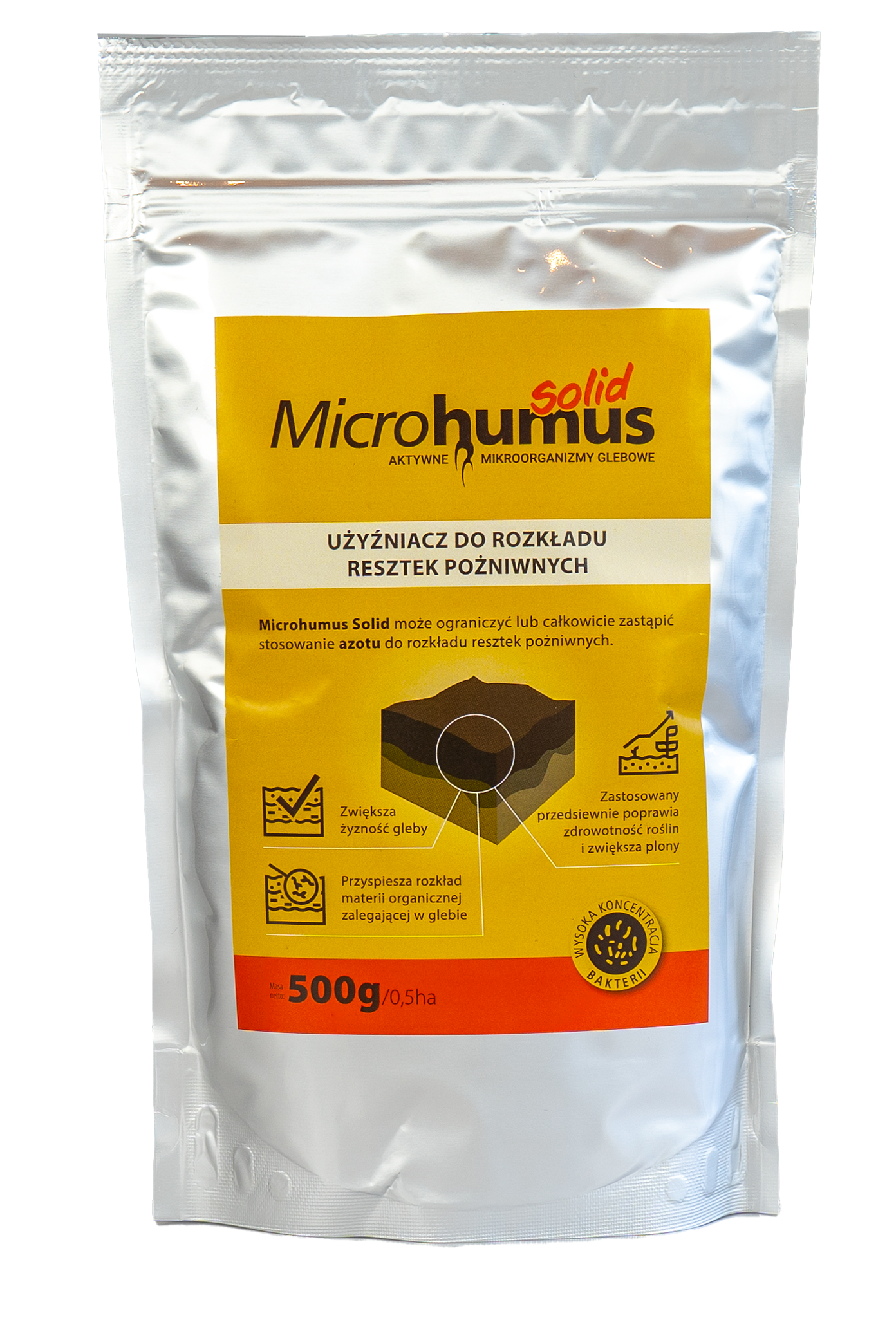 Dostępne  opakowania:
0,5kg/0,5ha                      2,5kg/2,5ha
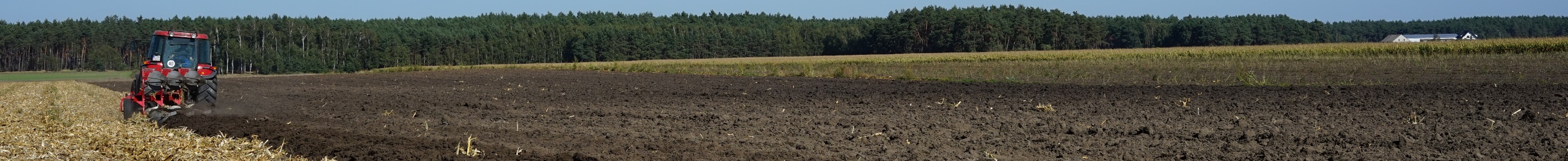 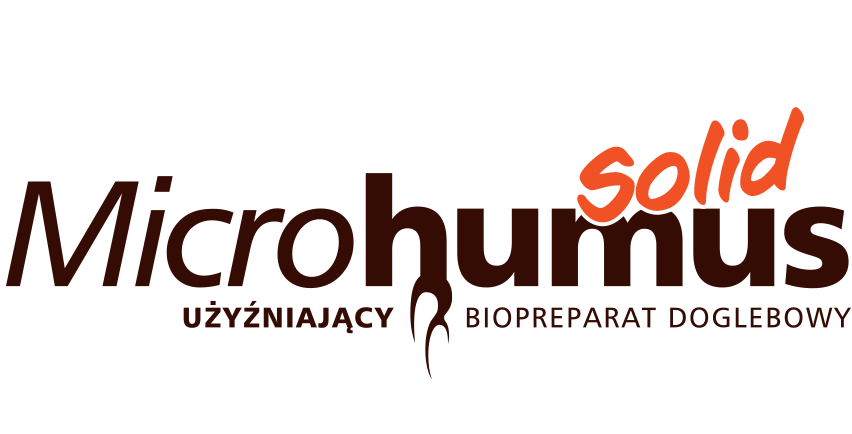 Stosując nasze użyźniacze możesz ograniczyć lub całkowicie wyeliminować stosowanie nawozów azotowych do rozkładu resztek pożniwnych. Efektem będzie oszczędność na nawozach i odbudowa warstwy próchnicy w glebie.
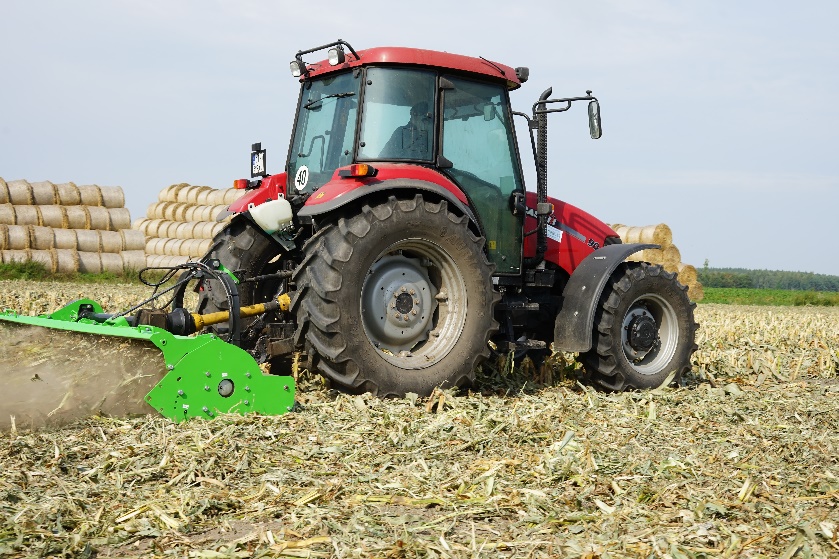 Na tempo rozkładu resztek pożniwnych wpływają:
Rozdrobnienie słomy, zalecane na odcinki o długości 3-7 cm i równomierne rozrzucenie jej na powierzchni pola. 

Zwiększenie ilości mikroorganizmów glebowych mineralizujących słomę. W tym celu zaleca się zastosowanie użyźniacza doglebowego Microhumus Solid, który składa się z  różnych gatunków bakterii Bacillus w dużej koncentracji, min. 1x109 jtk/g. 

Wymieszanie opryskanej użyźniaczem pociętej słomy z glebą przy pomocy brony talerzowej, grubera lub płytkiej orki.

Wilgotność – zwiększa aktywność mikroorganizmów rozkładających słomę i inne resztki organiczne w glebie.
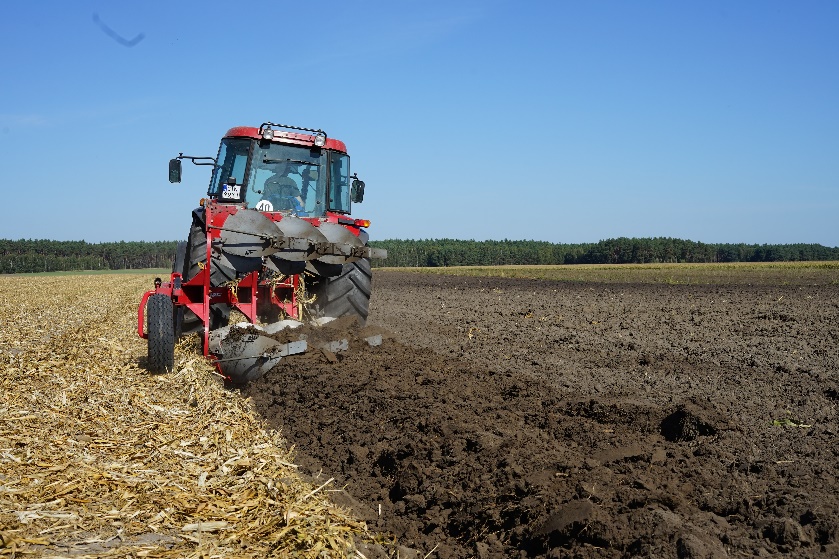 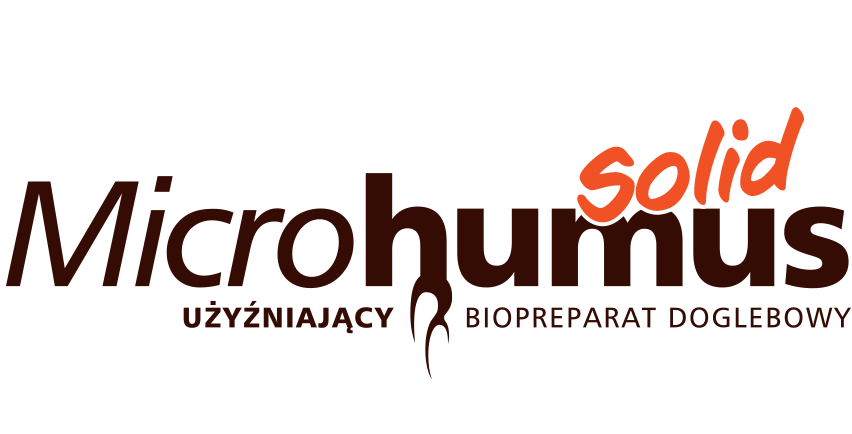 Postać preparatu: proszek do rozpuszczenia w wodzie. Do stosowania w roztworze wodnym w stężeniu 0,2-0,5 %. Zalecana ilość wody: 200-500 litrów. Ilość użytej wody do roztworu zależy od indywidualnych potrzeb stosującego. Woda umożliwia równomierne rozprowadzenie bakterii znajdujących się w preparacie. 
Dawka: 1 kg/ha. 

Microhumus Solid można wstępnie rozpuścić w wodzie w osobnym pojemniku i dodać do opryskiwacza lub wymieszać z wodą bezpośrednio w rozwadniaczu. Łatwy w stosowaniu, nie wymaga aktywacji, namaczania.

Microhumus Solid powinien być zastosowany w formie oprysku drobnokroplistego bezpośrednio na rozdrobnioną słomę i wymieszany z glebą na niewielkiej głębokości.
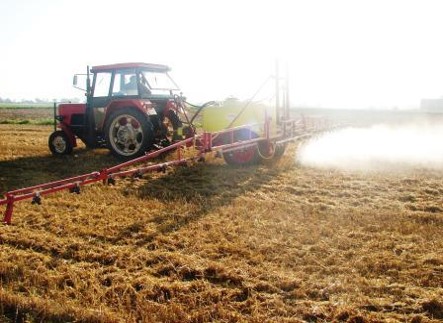 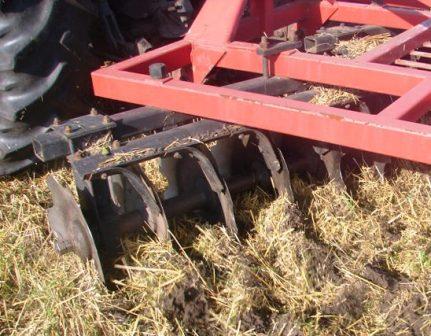 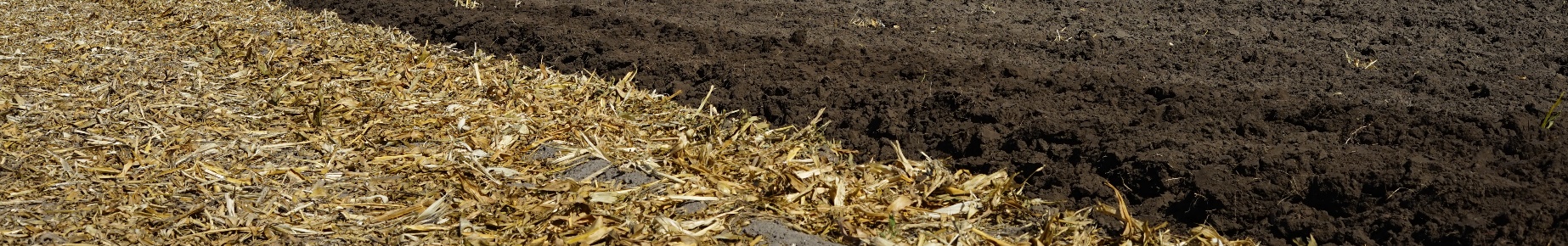 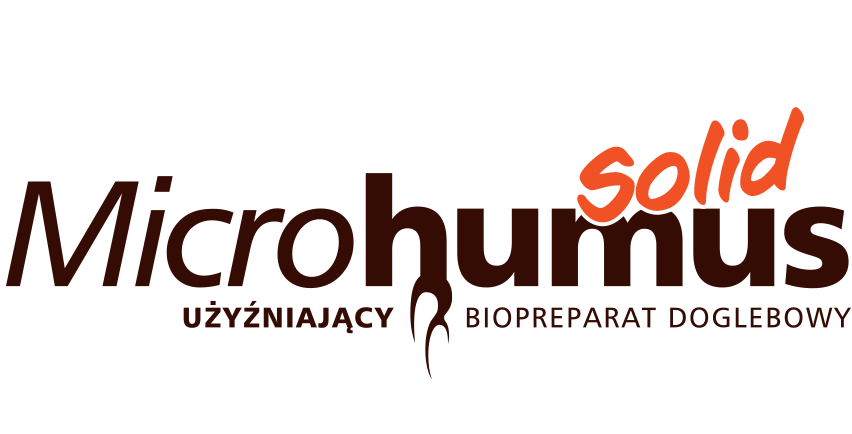 Microhumus Solid można zastosować w każdych warunkach pogodowych, nawet podczas suszy ponieważ zawiera bakterie z rodzaju Bacillus, które w niekorzystnych warunkach (mróz, susza) są zdolne do wytwarzania przetrwalników, dzięki którym potrafią przeżyć brak wody, zbyt wysokie lub niskie temperatury.

Microhumus Solid można stosować w roztworze łącznie z nawozami NPK, mocznikiem, pestycydami.
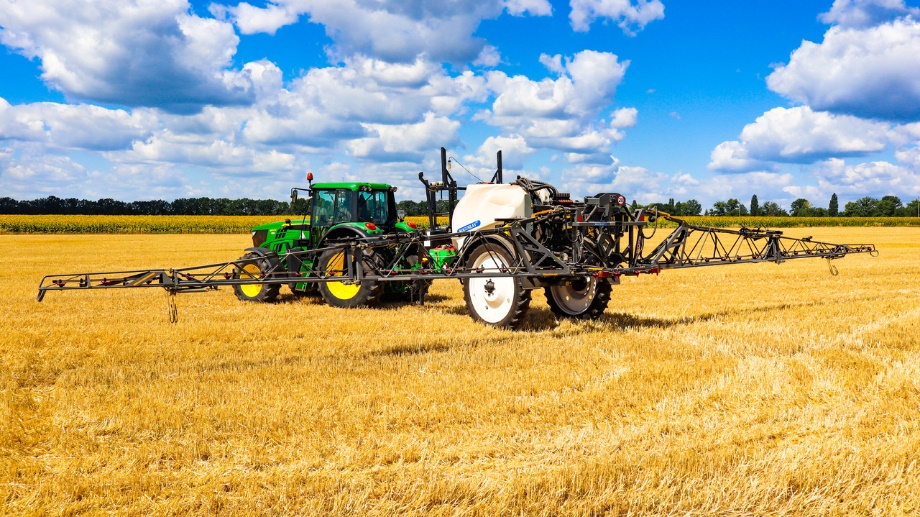 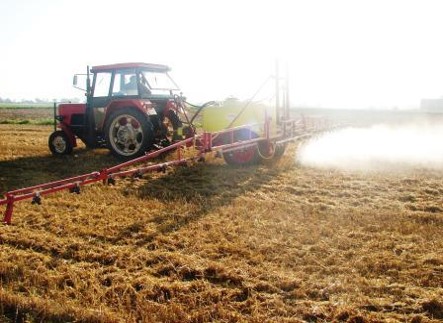 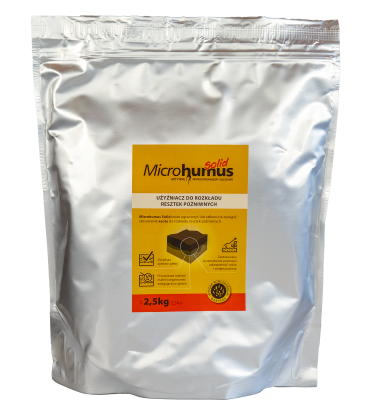 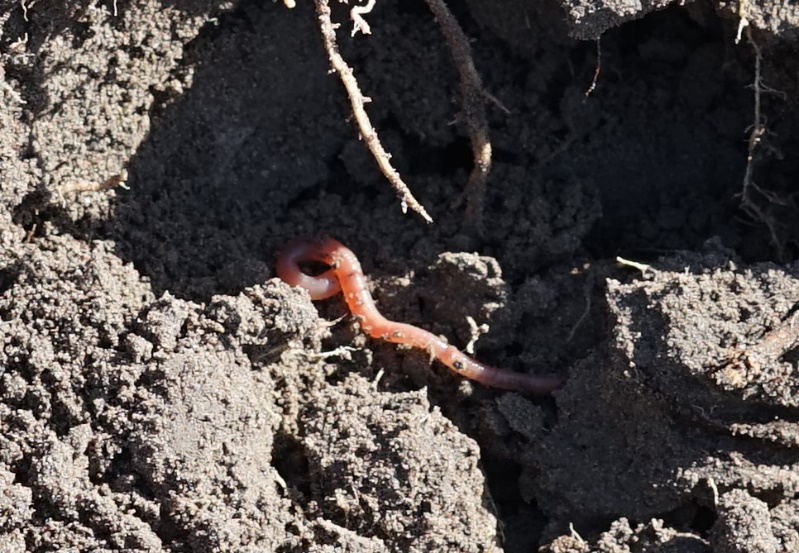 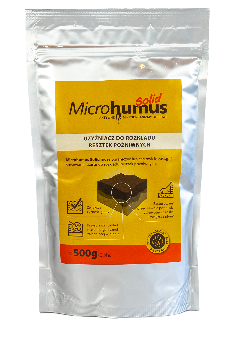 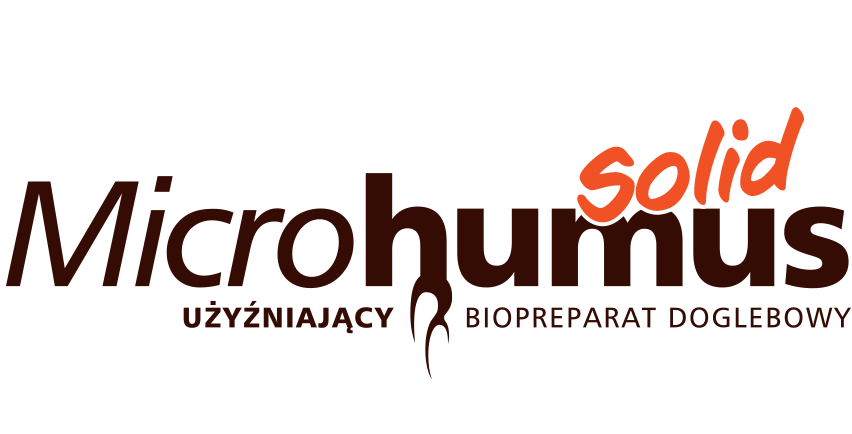 Regularne stosowanie użyźniacza Microhumus Solid :

zabezpiecza glebę przed wyjałowieniem i erozją
pływa na proces powiększania próchnicy dzięki wzmożonej mineralizacji materii organicznej
powiększa zasób składników pokarmowych w glebie dla roślin uprawnych
odbudowuje próchnicę prowadząc do przywrócenia żyzności gleby
powiększa wodną retencję gleby
ułatwia i przyspiesza uprawę roli
poprawia wschody roślin uprawnych
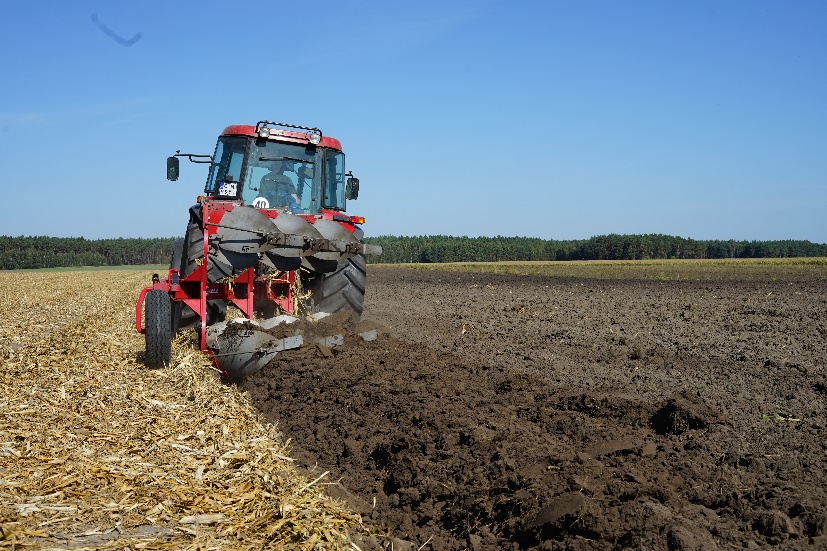 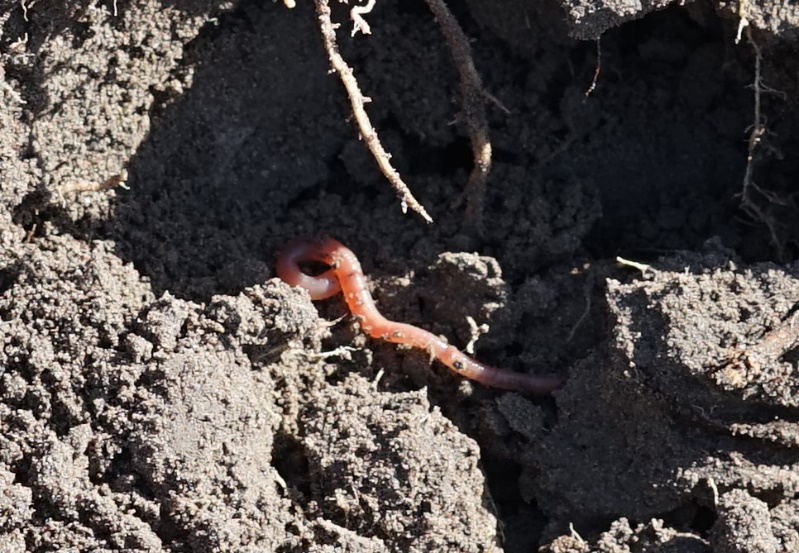 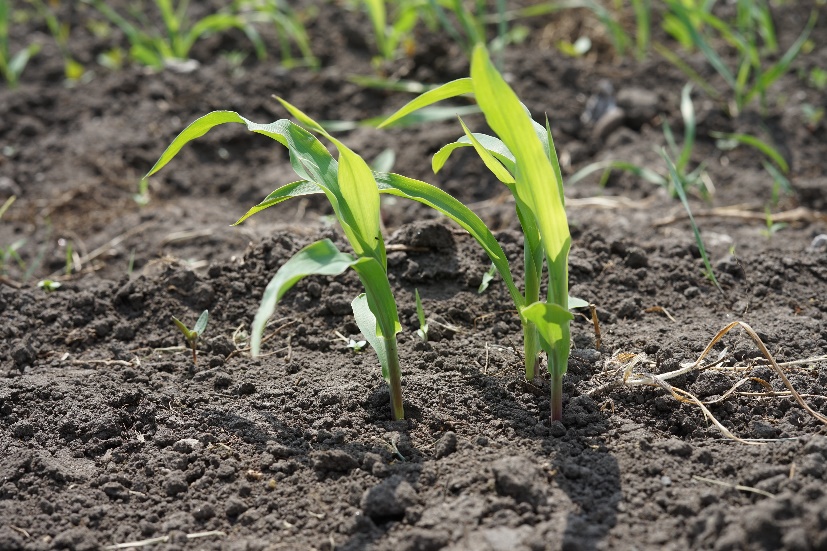